ENGINEERING STRATEGIES FOR HANDLING COVID-19 FOR ENVIRONMENTAL HEALTH AND ECONOMIC SUSTAINABILITY
OGUNDOLA DAMILOLA OLAMIDE 
17/ENG01/022
CHEMICAL ENGINEERING 
ENG 384(ENGINEERING LAW AND MANGERIAL ECONOMICS)
ABSTRACT
The impact of the outbreak of Corona Virus Disease called COVID-19 has disrupted global activities in the recent time. Unlike SARS pandemic which was on 8000 cases recorded in China, COVD-19 confirmed cases were put into 80,000 in the same city. The geometric increase in the number of affected victims is moreover causing a global panic. This calls for engineering strategies for handling the pandemic for environmental health and economic sustainability. The design and construction of isolation centre with good ventilation, manufacturing and use of personal protective equipment, use of checklist to monitor the victim’s response to treatment and various form of awareness campaign forms some of the engineering strategies to handle this global disease. Economic Sustainability after this pandemic is a big concern to the entrepreneur in particular and the world at large. During this pandemic all form of transaction are advice to stop through keep social distance policies advised from WHO.
INTRODUCTION
Corona Virus Disease otherwise called COVID-19 is linked to the same family of viruses as Severe Acute Respiratory Syndrome (SARS), Middle East Respiratory Syndrome and other types of common cold diseases. It was first identified in Wuhan China in the year 2019, (UNICEF 2019).
According to the World Health Organization (WHO 2019), COVID-19 is mostly transmitted through direct contact with respiratory droplet of the infected person mainly by coughing, sneezing, and more importantly touching the surfaces of the already contaminated virus accidentally.
Research studies has also shown that the virus can survive on the contaminated surfaces from infected victim from hours to days of infection. However, the novelty of research work is that the virus can be killed or washed away from human part with the aid of running water and disinfectants.
COVID-19 epidemic has brought great harm not only to people physically and mentally, it has also crossed human environmental and economical path. Hence, the way, this pandemic is handled to ensuring that it does not crumble over. In Nigeria, for instance in less than on week that the federal government declared a lockdown in some state as a measure to stop the continuous spread of the virus, the order was reviewed because of the impact on economic sustainability on the poor people in particular and the states in general.
THEORY
The federal government of Nigeria on 29th January, 2020 assured her citizens of his readiness to strengthen its surveillance at five major international airports within the country to curtail the spread of the corona virus infection. The affected airport included Enugu, Rivers, Kano, Lagos and Abuja. However, on the 31st January 2020, despite the effort of the federal government to curtail the spread of this infection, WHO listed Nigeria among other 13 African countries at high risk for the spread of the disease. (Onyebuchi and Martins,2020). 
Globally, WHO reported on 15th March ,2020, the number of confirmed cases were 153,517. 10,982 cases were new and 5735 death cases were recorded. This included the report from china which was pegged at 81,048 confirmed and 72,469 confirmed among other countries outside china. The fear of an unknown disease is similar in its psychological effects to the nation and cause a high-level stress with long term consequences both in environmental health and economics sustainability (Hyams et al, 2002)
CORONA-VIRUS AS OF TODAY
As at today, Nigeria Center for Disease Control (NCDC) had reported 276 confirmed cases of COVID-19 in the country, interestingly also a total number of 44 infected victims had being tested negative after necessary medical treatment and attention but 6 death cases were recorded. The Director General of the agency NCDC in his briefing moreover disclosed that 90% of the COVID-19 patient recovered without intervention which indicated that there is a positive achievement in the treatment process (covid19.ncdc.gov.ng).
National Institute of Environmental Health Service (NIEHS) in 2020 reported that 25% of problem attributed to disease burden in developing Nation (most especially) is due to poor environment health factor. Diseases related to polluted environment slow and block economic development and sustainability. Hence tackling a sustainability problem is another great challenge that must be considered. Even if the risk of dying from a COVID-19 is very low and predictable, people should feel at risk at the consent of the disease. Among the proper way of handling the pandemic are;
DESIGN AND CONSTRUCTION OF ISOLATION CENTERS ACROSS THE STATES OF THE FEDERATION.
This is one of the best strategies to handle the spread of this disease. The affected victims won’t have any physical contact or relationship with people around him after he had been suspected to have contacted the virus. 
The construction of this center must be well ventilated. The center should provide air flow at least 160L/S per patient as advised by World Health Organization.
MANUFACTURE AND USE OF PERSONAL PROTECTIVE EQUIPMENT
The production and the use of personal protective equipment is another good engineering strategy of handling a contagious disease like COVID-19. This is very important to the health workers that are in the fore front of the victim in particular and other people that are very vulnerable at contacting the virus very easily. The contact may be recorded in public places like bank, religious centers, shopping mall etc. Hence, once a pandemic is predicted, the first aid that should be looked into is the personal protective wears and equipment that can reduce the pace of transmission of virus.
EFFECT OF ENGINEERING STRATEGIES ON THE ENVIRONMENTAL HEALTH
As advised by WHO and Health experts, constant cleaning and disinfection of our environment is a good measure of protecting the citizens from the ranging pandemic. Aside general fumigation which was carried out to reduce the spread of the COVID 19 virus in many nations, while developing nations embarked on manual fumigation which may be tedious, the space covered and the work force may also raise a challenge. Therefore, the use of mobile disinfectant tank is good for the challenge to safe time, do a thorough fumigation and reduce work force. There should be consistence education on the cleaning of surroundings is also very important. The public should be oriented that environmental pollution can cause the outbreak of diseases in the living environment.
METHODS
Lists of Personal Protective Equipment
Nose gaud
Hand gloves
Cover all
Safety boot 

Hand washing and cleaning equipment
Running tap water tank
Liquid or detergent soap
Sanitizers
PREVENTIVE MEASURES FOR COVID-19 DISEASE
Based on the available evidence, the COVID-19 virus is transmitted between people through close contact and droplets, not by airborne transmission. The people most at risk of infection are those who are in close contact with a COVID-19 patient or who care for COVID-19 patients. 
Preventive and mitigation measures are key in both healthcare and community settings. The most effective preventive measures in the community include: 
Performing hand hygiene frequently with an alcohol-based hand rub if your hands are not visibly dirty or with soap and water if hands are dirty; 
Avoiding touching your eyes, nose and mouth; 
practicing respiratory hygiene by coughing or sneezing into a bent elbow or tissue and then immediately disposing of the tissue;  
Wearing a medical mask if you have respiratory symptoms and performing hand hygiene after disposing of the mask; 
Maintaining social distance (a minimum of 1 m) from individuals with respiratory symptoms.
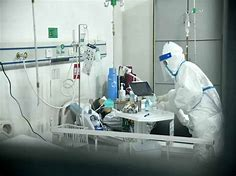 PPE EQUIPMENT
CONCLUSION
Engineering strategies must be involved in handling COVID-19 to ensure that the effect of the pandemic will not be pronounced more on the nation environmental health and economic sustainability will be achieved easily. Considering, the Pirouz et al (2020), work pointed out to the challenge in sustainability process using the classification of confirmed cases recorded. In predicting the confirmed case, he used proposed binary classification model. He also suggested regression weather parameter. The novelty of the work was the establishment of the fact that relative humidity and maximum daily temperature had a great effect on confirmed cases. The relative humidity of 77.9% affect positively and temperature of 15.40C average affect negatively of the confirmed cases. The studied work shown the positive impact of quarantine in reducing the number of confirmed cases which was effective after 14 days. 
In achieving economic sustainability, a range of polices responses will be required both in the short and, long term run. Financial Institutions like central banks and Treasures should make sure that the economics flows continually while the outbreak continues.
REFERENCES
National Center for Disease Control (NCDC) Interion Guidance (2020), Infection, Prevention and Control. Recommendations During Health case when COVID 19 is suspected.
 National Institute of Environmental Health Service (NIEHS) (2020), COVID 19 is an emerging, rapidly evolving situation.
 Levine D.J and Mckibbin W.J (2020), Simple steps to reduce the odds of a gobal catastrophe. The Brookings Institute.
 Pirouz B., Haghshenas S.S, Haghshenas S.S and, Piro P (2020). Investigating a serious challenge in sustainable Development process. Analysis of    Confirmed cases of COVID 19 through a Binary classification using Artificial intelligence and Regression Analysis.
Warwick Mekibbin and Roshen Fernando (2020). The global Macro economic impact of COVID-19
 World Health Organization (WHO) (2020). Rolling updates on COVID 19 Corona virus